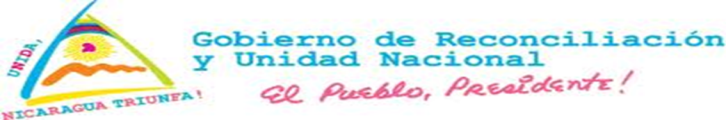 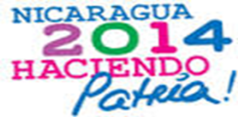 MIGRATION AND DEVELOPMENT
International migration is a positive driver of development in countries of origin and destination – provided that appropriate migration policy is in place – and should be discussed.
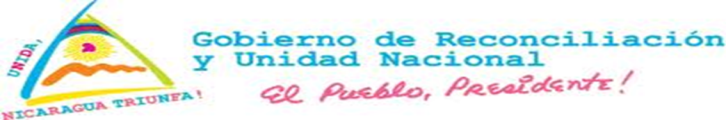 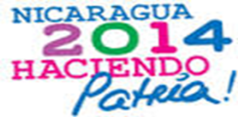 MIGRATION AND DEVELOPMENT
Establishing a link between migration and development is not easy, since a two-way connection exists between both:

Positive 
    
Negative
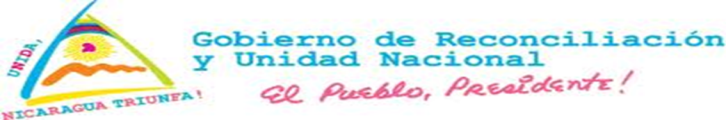 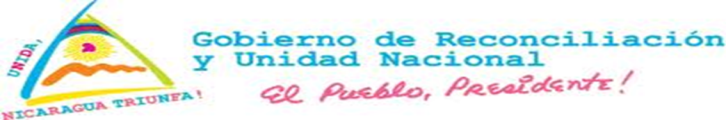 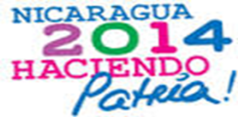 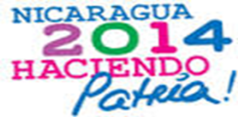 Migration and Development
In order to interrelate both variables, the following should be considered:
The specific characteristics of the local economy;
The origin and occupation of migrants and their families before departure (rural area, low education level and subsistence rootedness);
The types of government guidelines or programmes (economic and social);
Migration should not be an obstacle to development or a strategy for development.
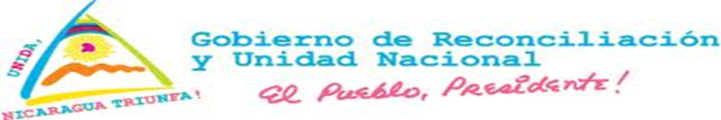 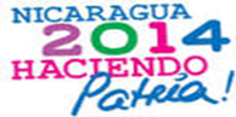 Migration and Development
Strategies to capitalize on migration:
To capitalize on income in order to advance from  subsidiarity to profitability through investing in small and medium enterprises;
Joint efforts between families receiving remittances and programmes that capitalize on or provide a structure to family economies (zero hunger, zero usury, backyard economy, “Plan Techo” (roof plan), dignified housing, etc.).
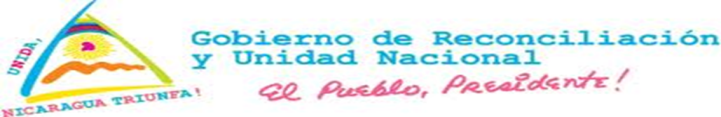 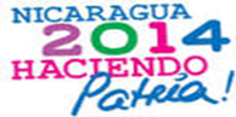 Migration and Development
Subsidiary nature of family economies (food, housing, etc.);
The human component (family) is not disaggregated into different categories of population groups to render them subject to benefits;
Efforts in terms of the family economy tend to be pooled, with very low percentages; 
The contribution in global terms has a significant impact on the macroeconomy.
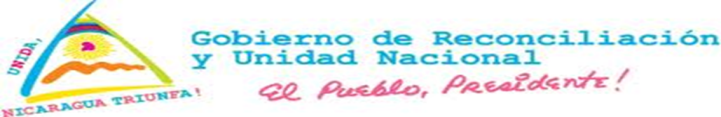 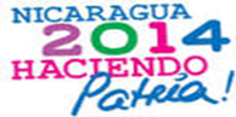 Migration and Development
Migrants have become a source of profit for organized crime (merchandise, raw material for multiple purposes);

Trafficking in persons
Migrant smuggling and smuggling of organs
Trafficking for the purpose of labour exploitation
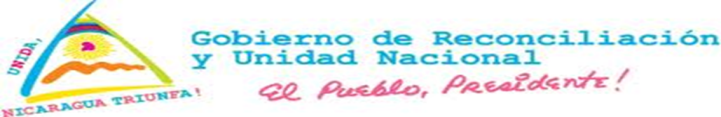 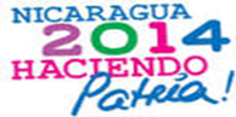 Migration and Development
The strategy of providing government assistance has had a positive impact:
Reduction in migration;
Sustainable contributions to the economy;
A positive impact on families in terms of reduction of the number of cases of migrant smuggling and trafficking.
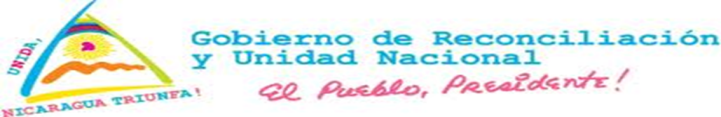 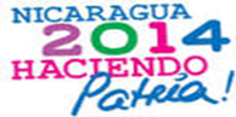 Migration and Development:Advantages
The positive impact of remittances on the balance of payments; knowledge transfer and competencies of migrants returning to their country of origin in a temporary or permanent manner; and mitigation of unemployment. 
  It can be stated that remittances can reduce poverty but cannot replace public policy.
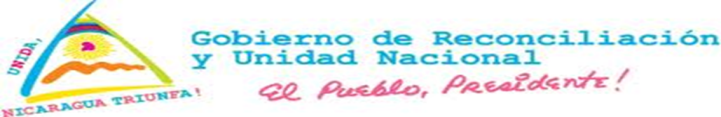 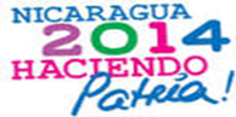 The Advantages of Migration
Migration generates new forms of solidarity that promote the social, cultural and economic development of communities of origin.

Migration stimulates technology transfer.
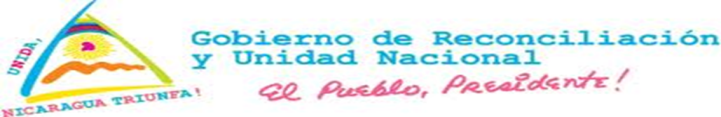 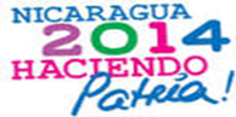 Migration and DevelopmentDisadvantages
The dependence of the national economy on remittances; 
-  The loss of younger populations of productive age, which is a part of the demographic bonus that should be capitalized on to expand the opportunities for development.
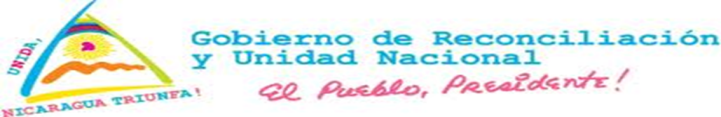 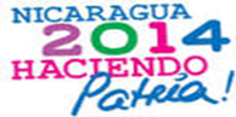 Nicaragua: Migration and Development
Nicaragua potentiates the link between migration and development by:
Promoting the return of qualified labour to the country; 
Information campaigns for communities that are prone to migration of their members;
Promoting external investment in the country in order to generate employment.
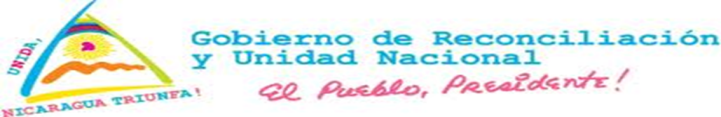 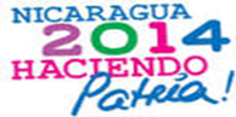 Nicaragua: Migration and Development
The channel project as a strategy for economic development will generate demand for labour to implement different infrastructure and service projects, particularly in the construction sector. In addition, this will lead to a series of changes in the social, economic an and cultural environment of communities…